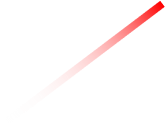 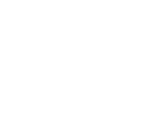 TikTok Marketing
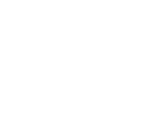 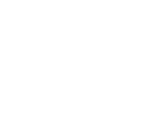 Here is where your presentation begins
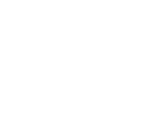 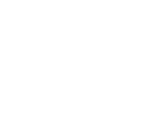 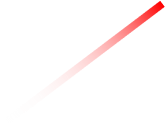 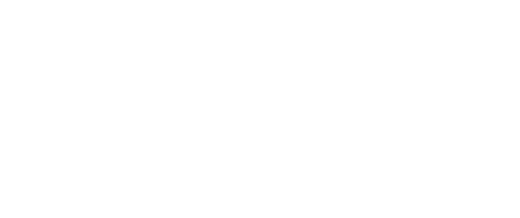 1
Chapter 1
This is the subtitle that makes it comprehensible
This is the subtitle that makes it comprehensible
This is the subtitle that makes it comprehensible
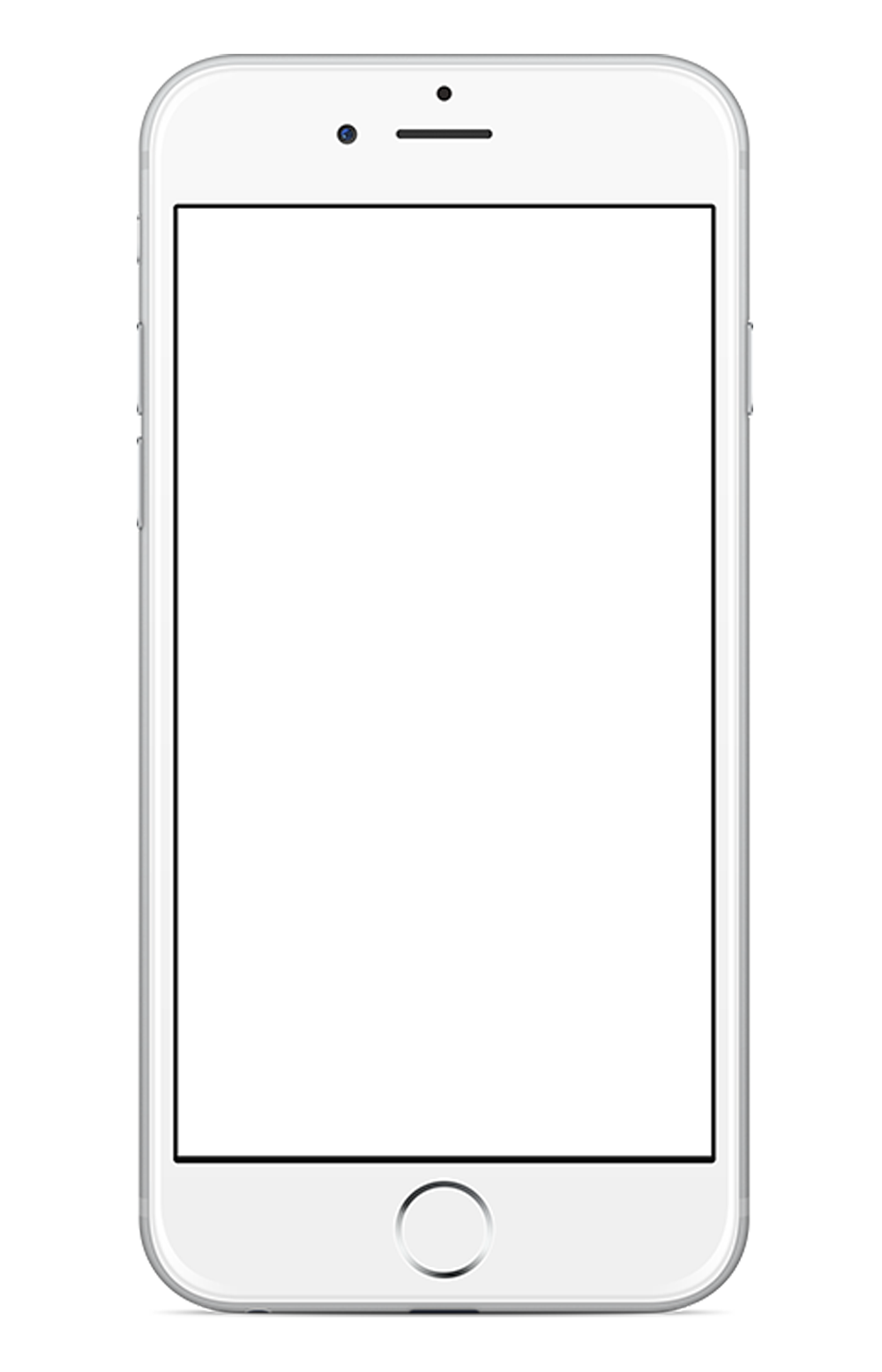 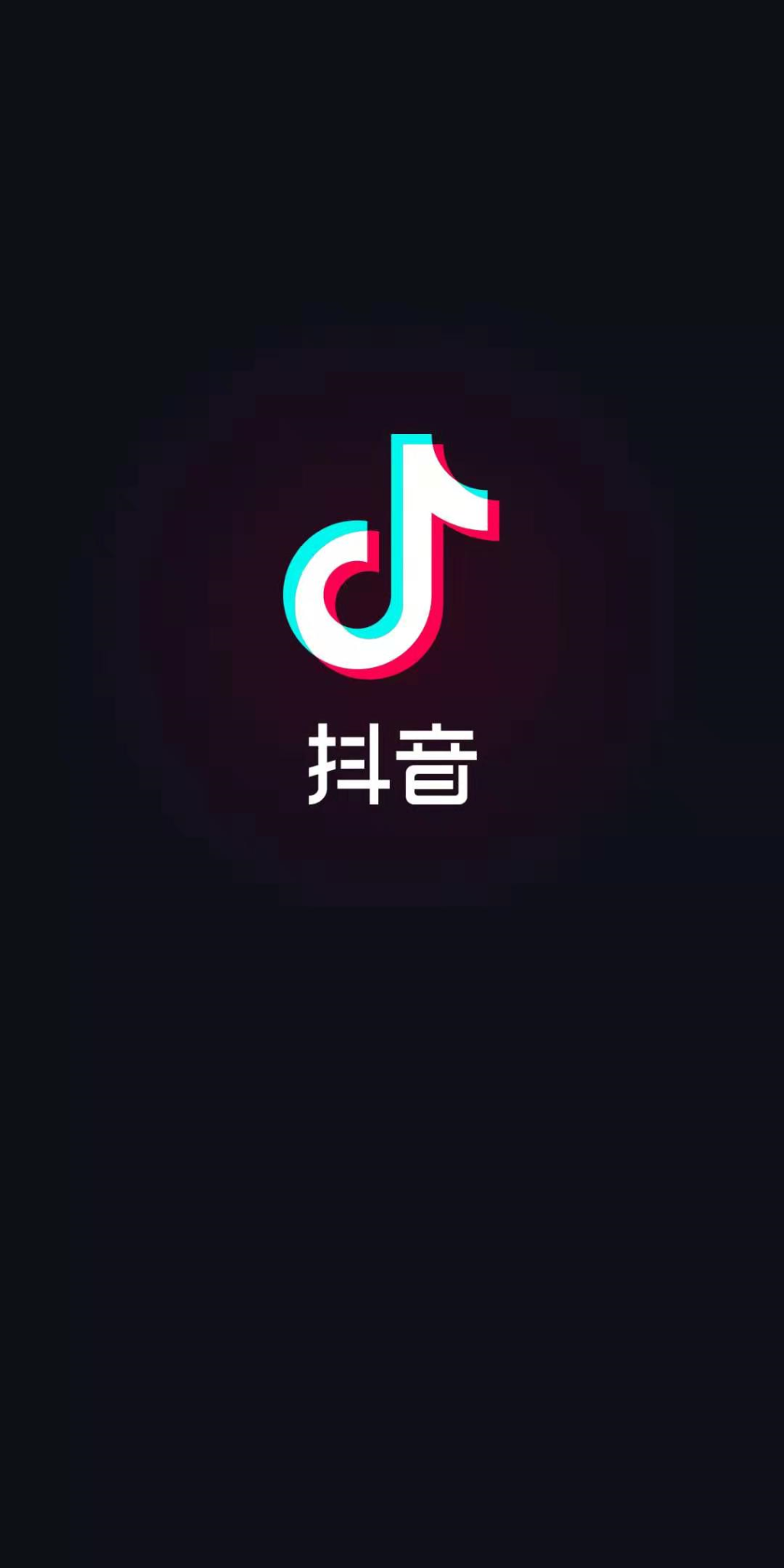 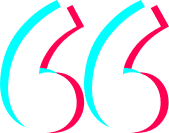 www.greatppt.com
TikTok
Mercury is the closest planet to the Sun and the smallest one in the Solar System—it’s only a bit larger than our Moon. The planet’s name has nothing to do with the liquid metal since it was named after the Roman messenger god, Mercury.
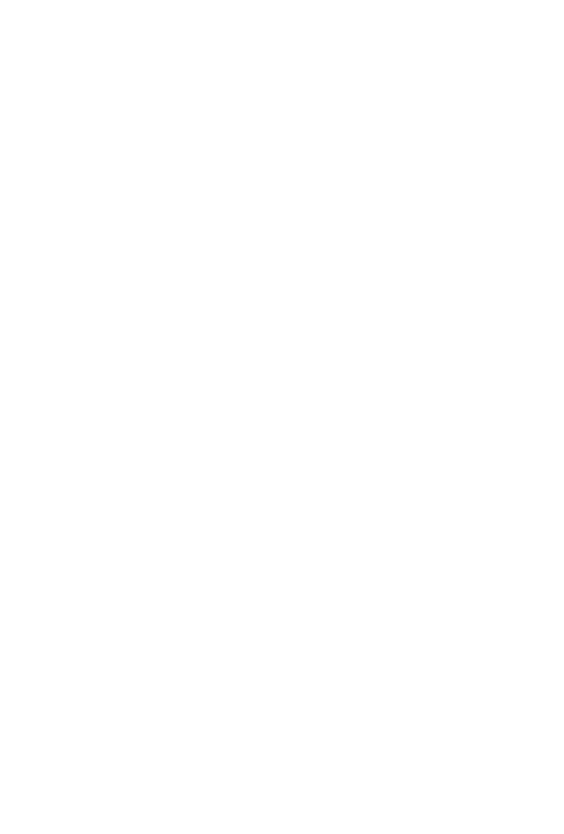 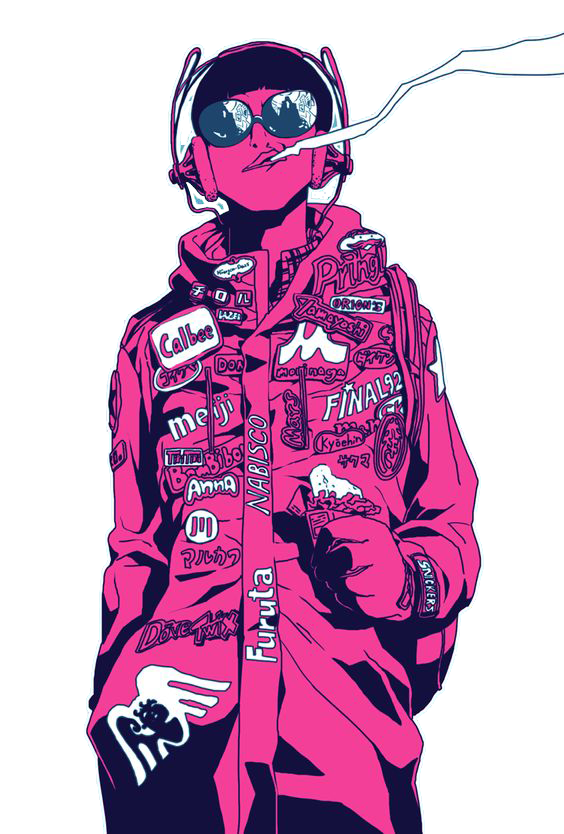 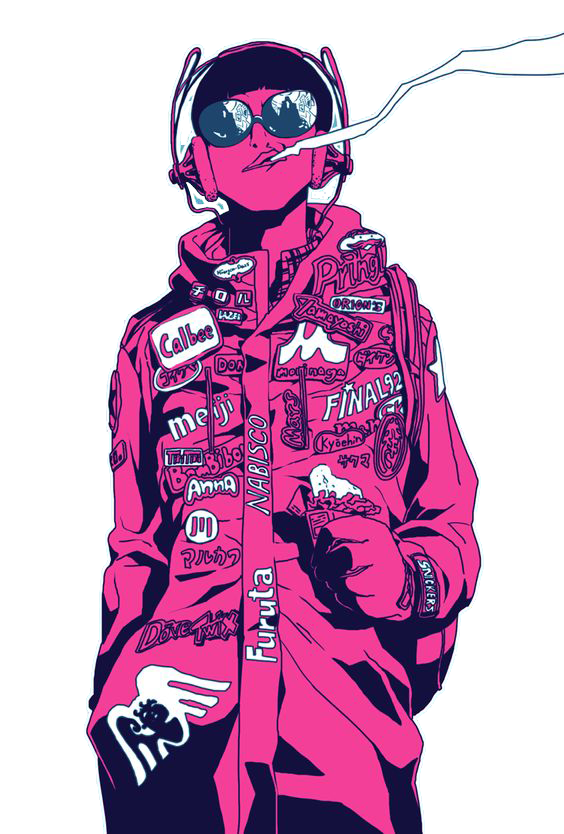 Hello, TikTok
How is everything going?
GreatPPT is a free website, you can discover the best PowerPoint templates and Google Slides themes for your presentations here. All templates are completely customizable, easy-to-edit and free for both personal & commercial use. Trust in our professional designs and focus on communicating your ideas.
Title
Title
TikTok
Hello, TikTok
How is everything going?
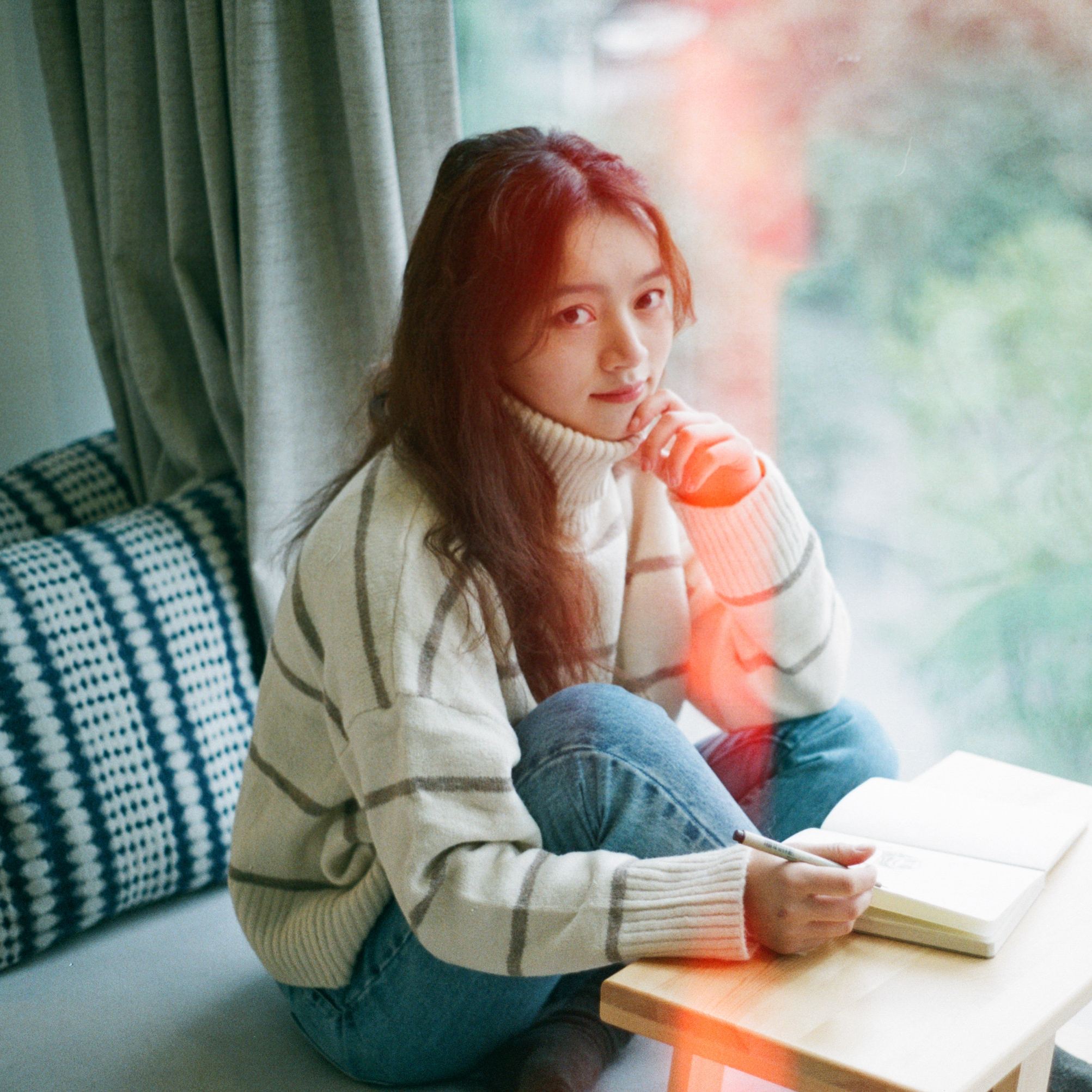 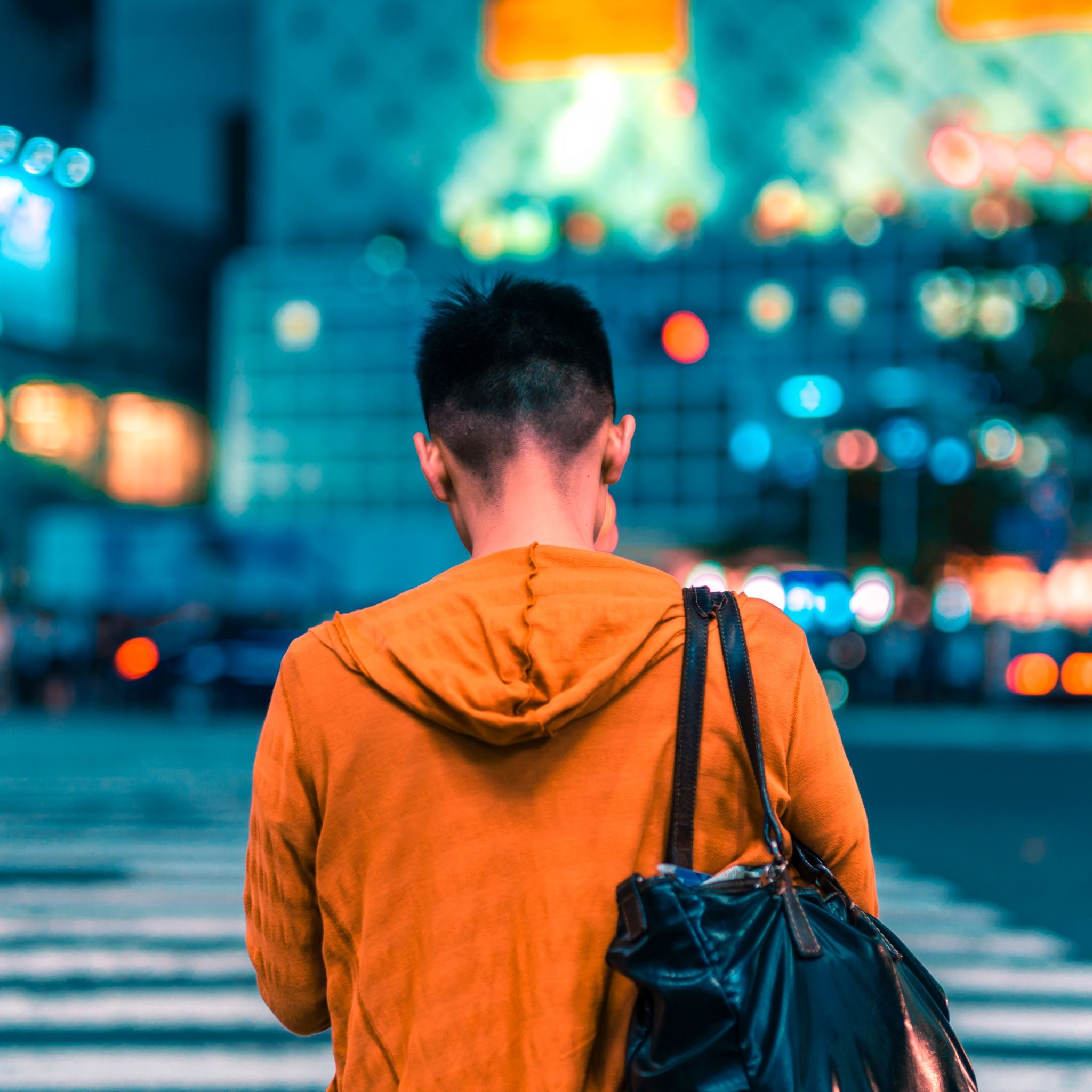 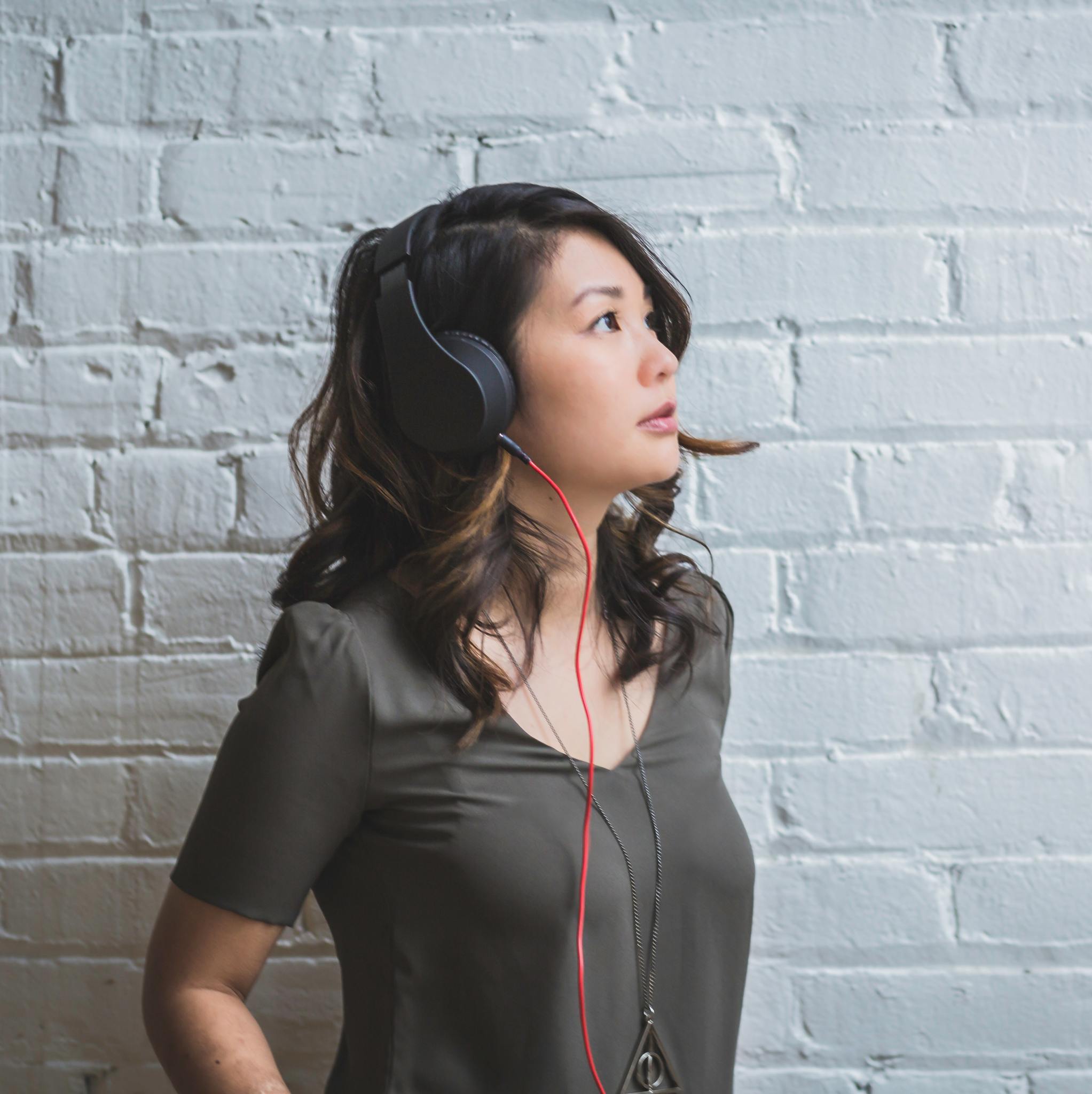 TikTok
TikTok
TikTok
Because key words are great for
catching your audience’s attention
Because key words are great for
catching your audience’s attention
Because key words are great for
catching your audience’s attention
Hello, TikTok
How is everything going?
2017
2019
Here you could describe the topic of the section
Here you could describe the topic of the section
Here you could describe the topic of the section
Here you could describe the topic of the section
2018
2016
GreatPPT is a free website, you can discover the best PowerPoint templates and Google Slides themes for your presentations here. All templates are completely customizable, easy-to-edit and free for both personal & commercial use. Trust in our professional designs and focus on communicating your ideas.
Hello, TikTok
How is everything going?
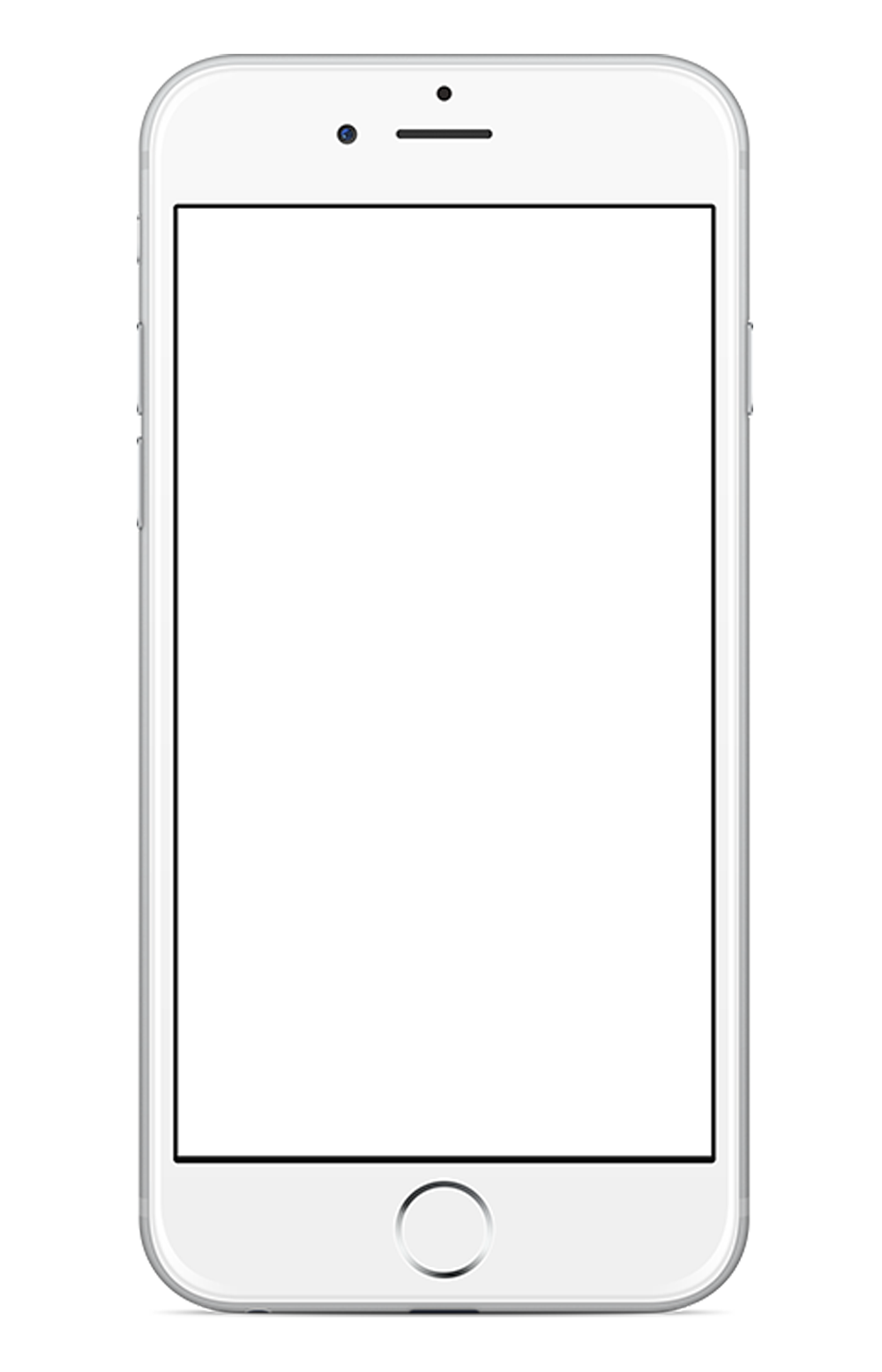 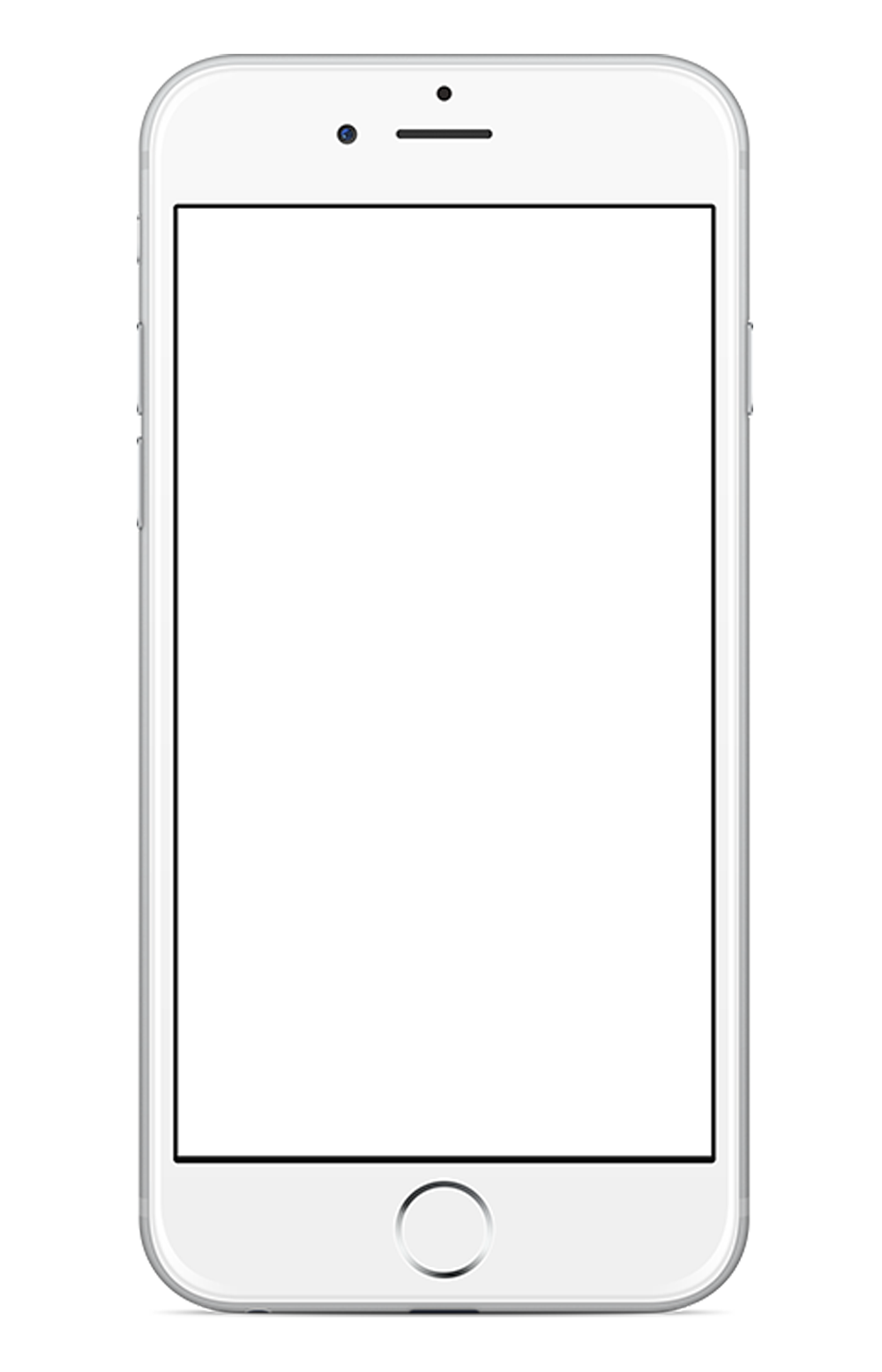 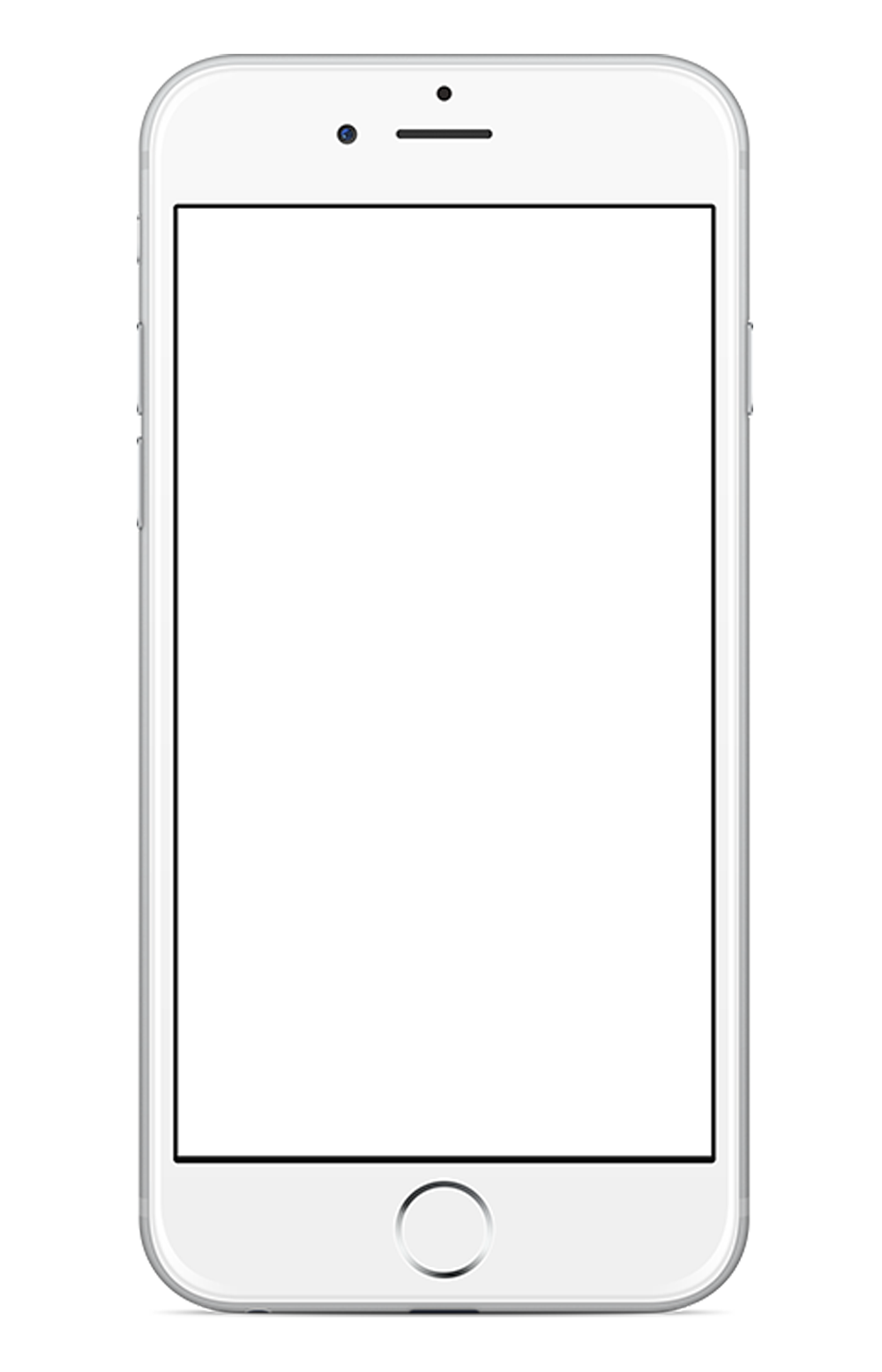 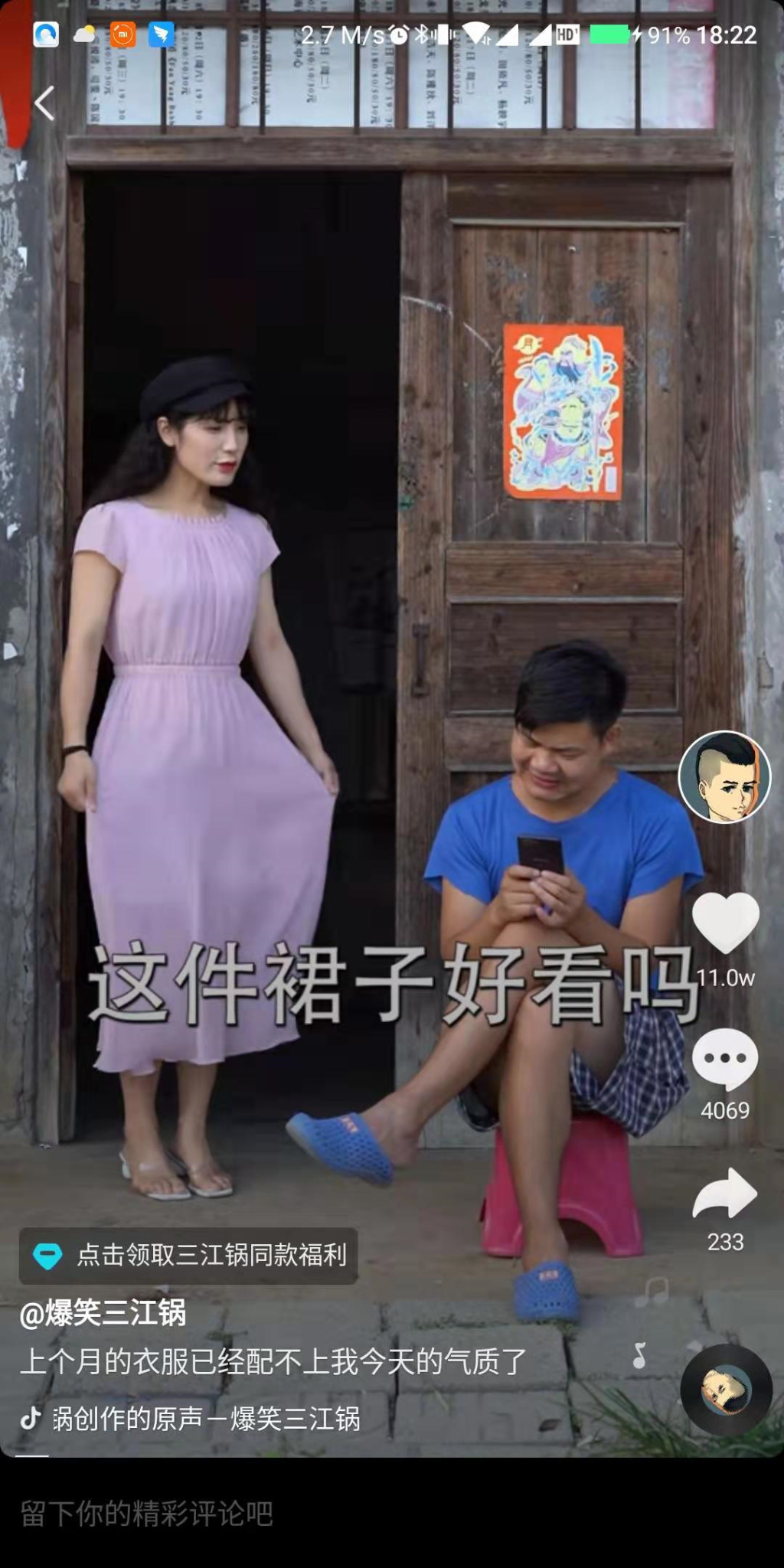 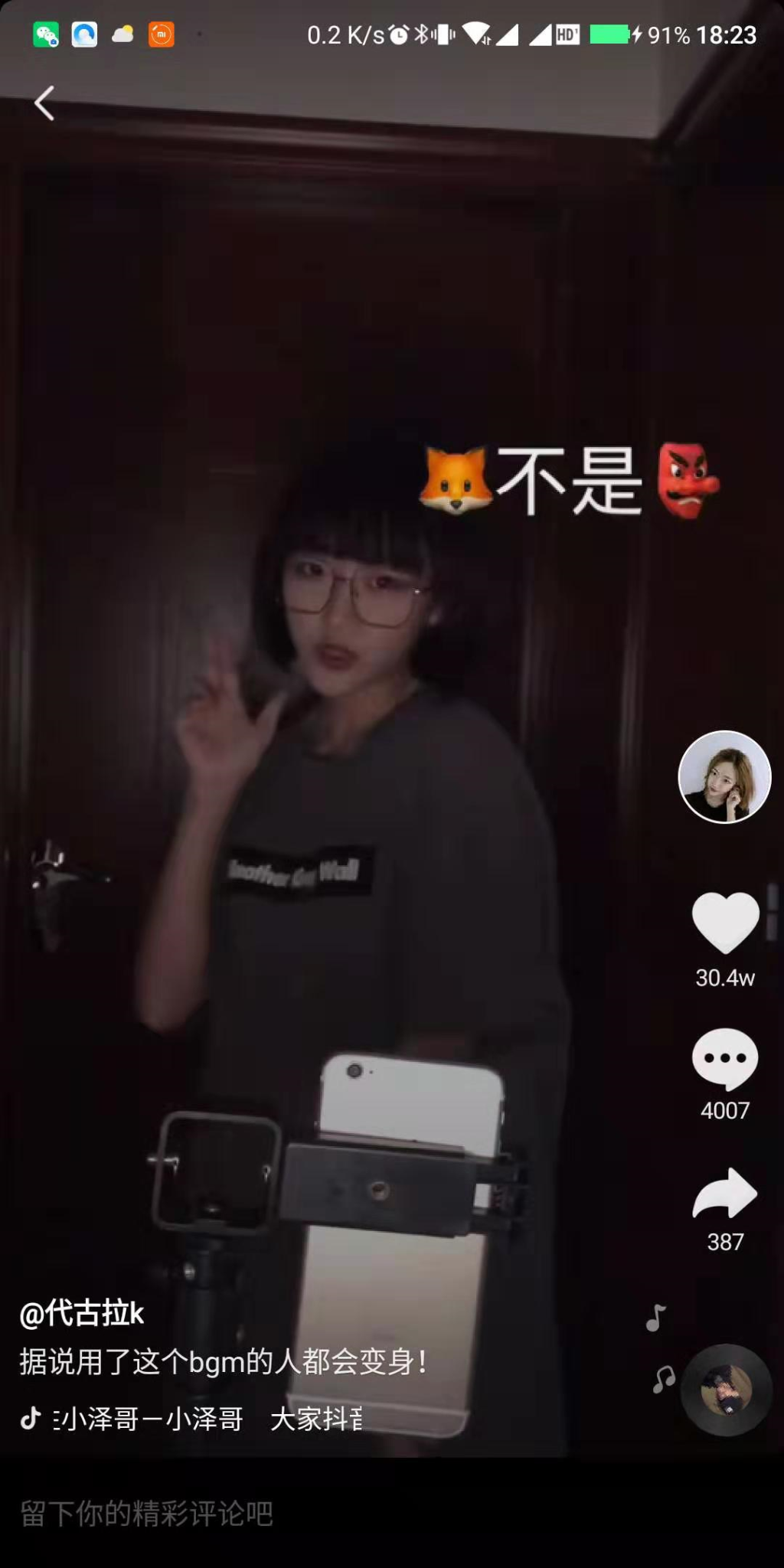 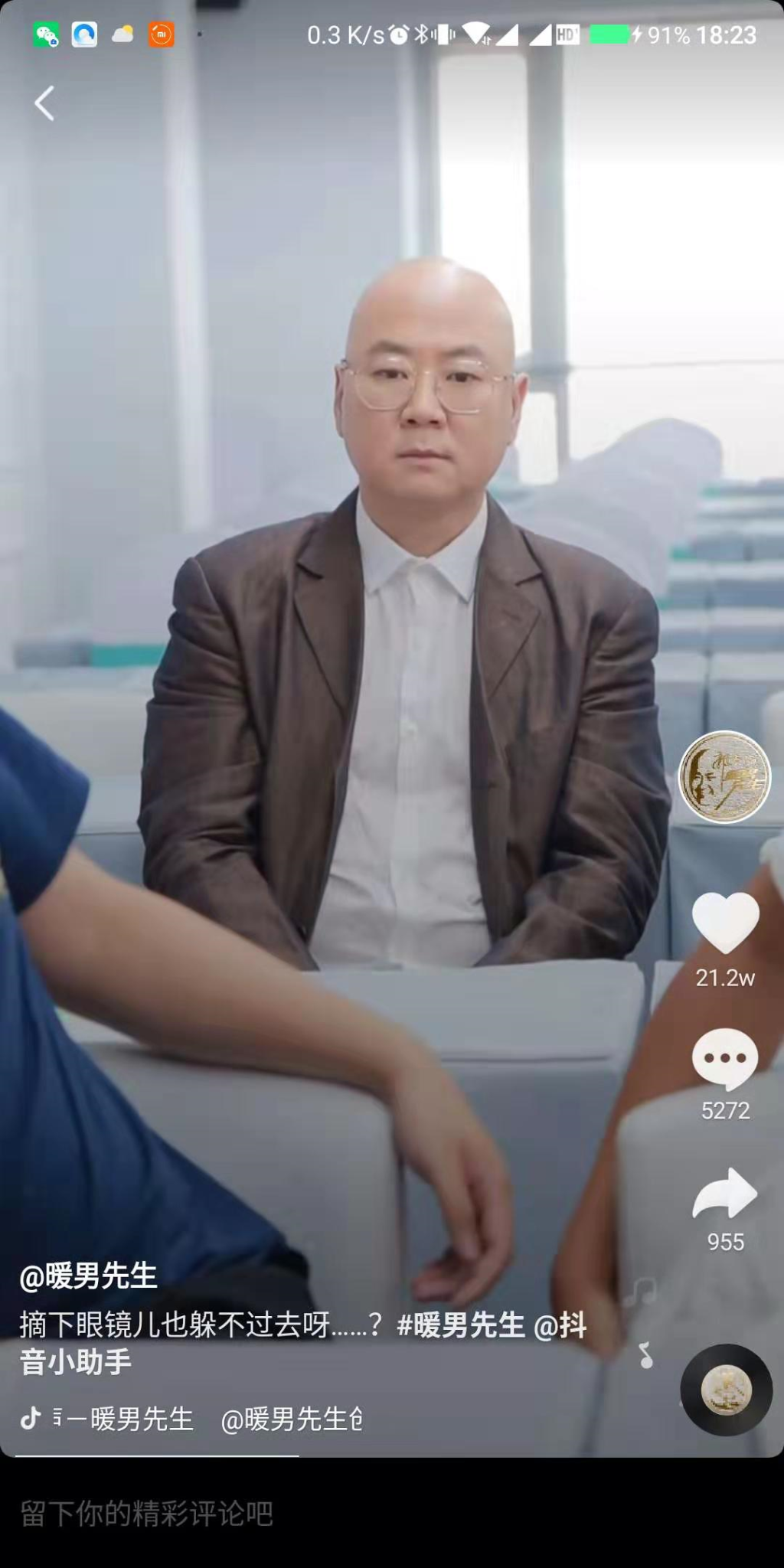 NAME
NAME
NAME
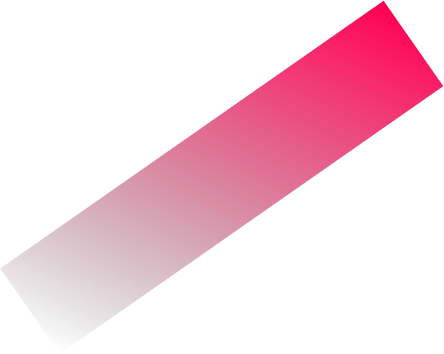 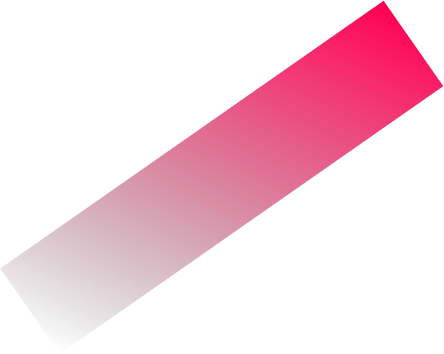 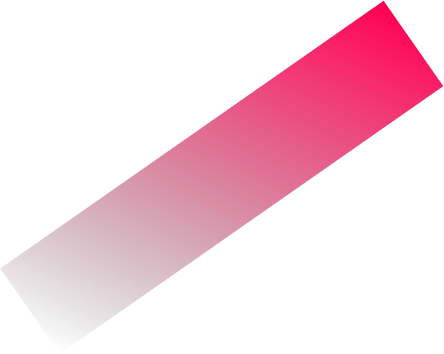 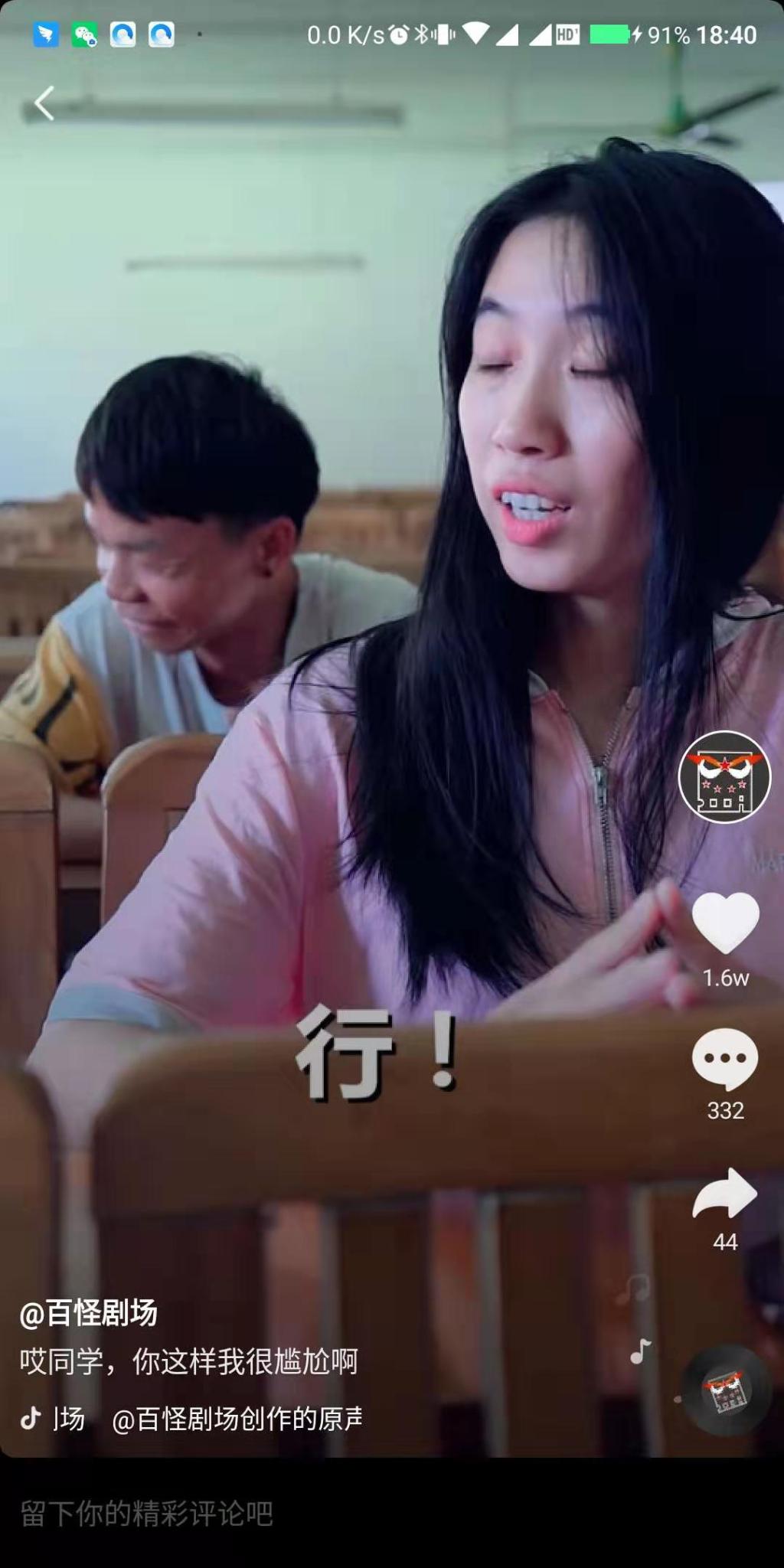 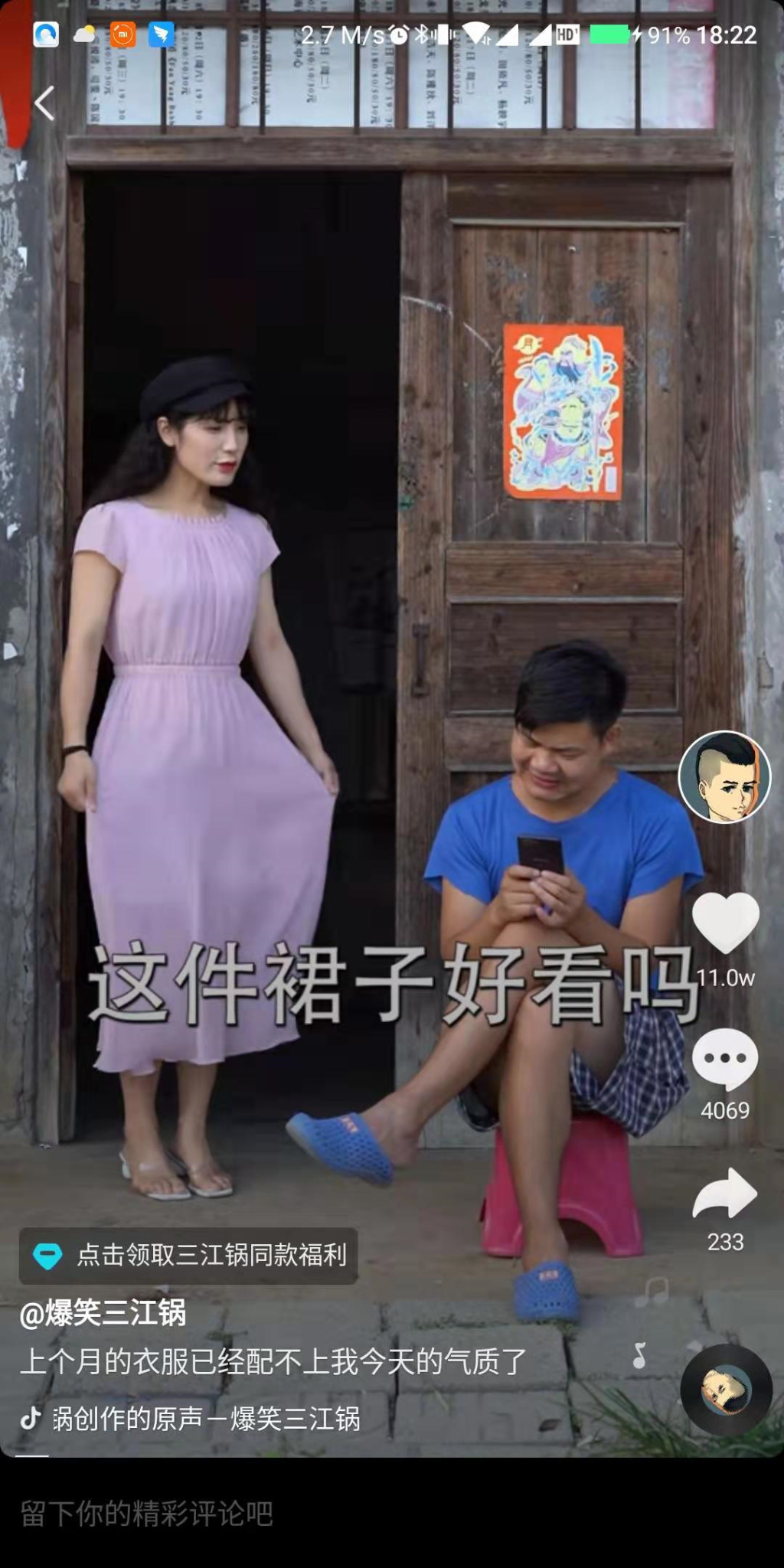 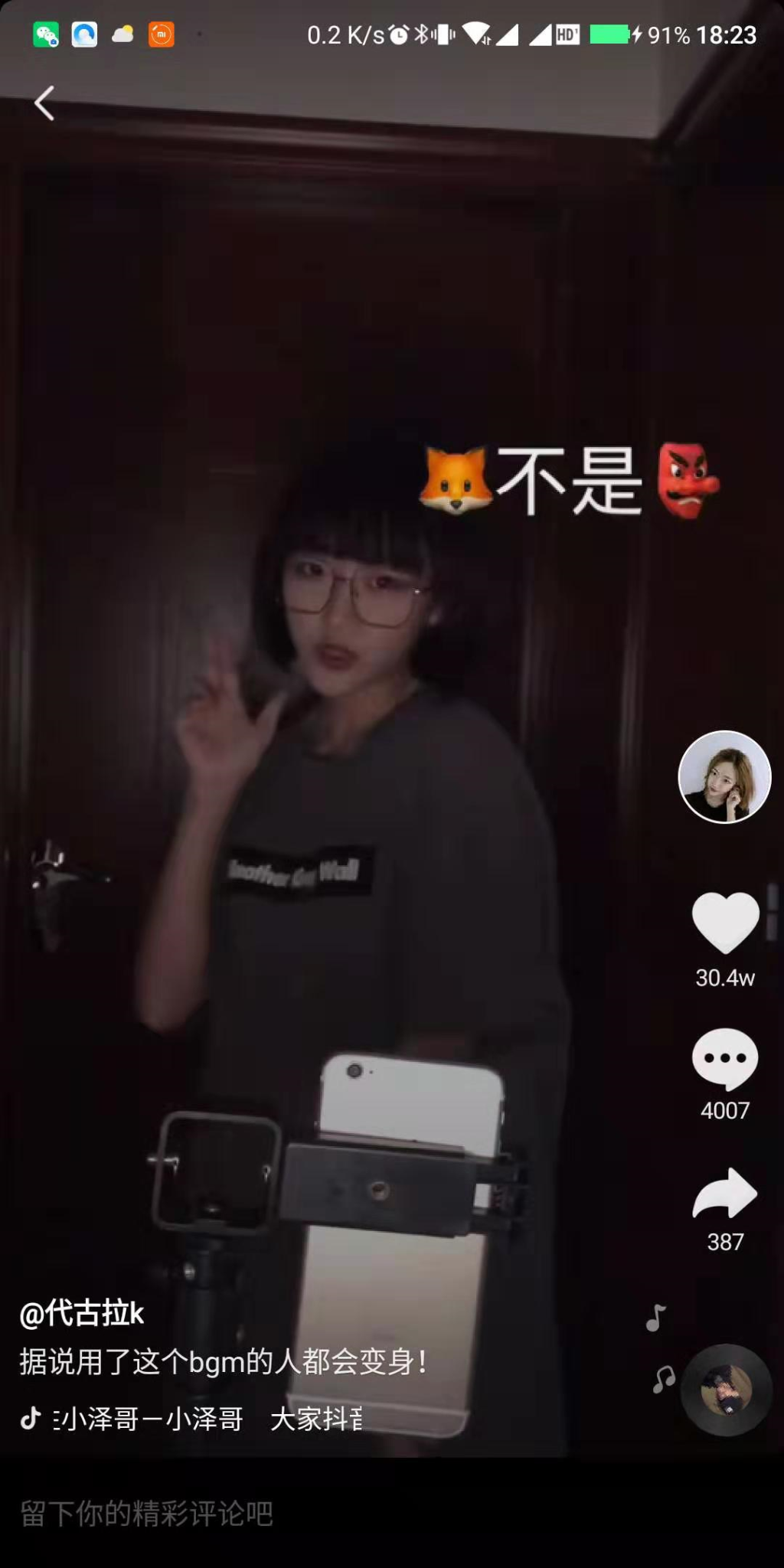 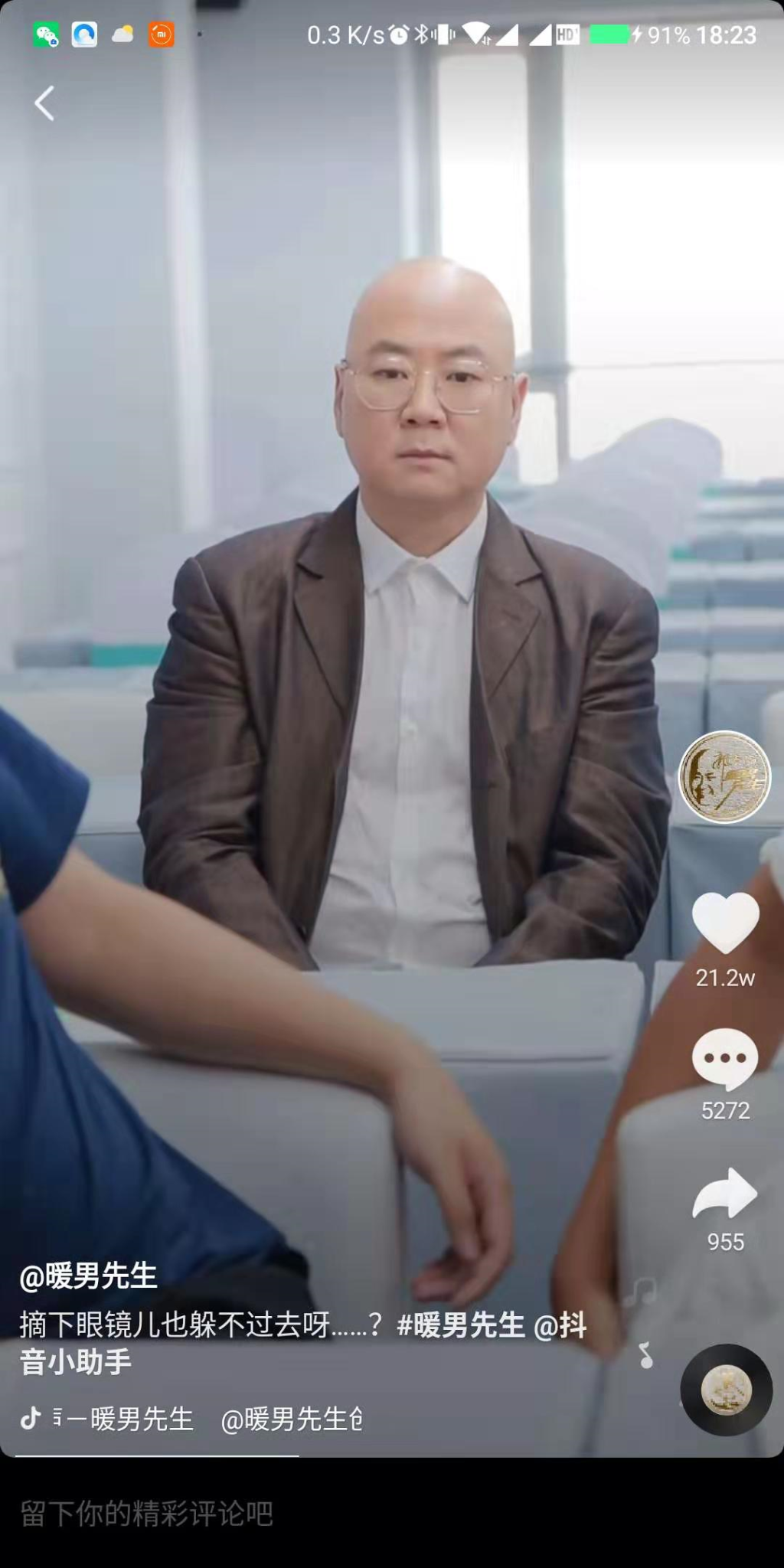 Hello, TikTok
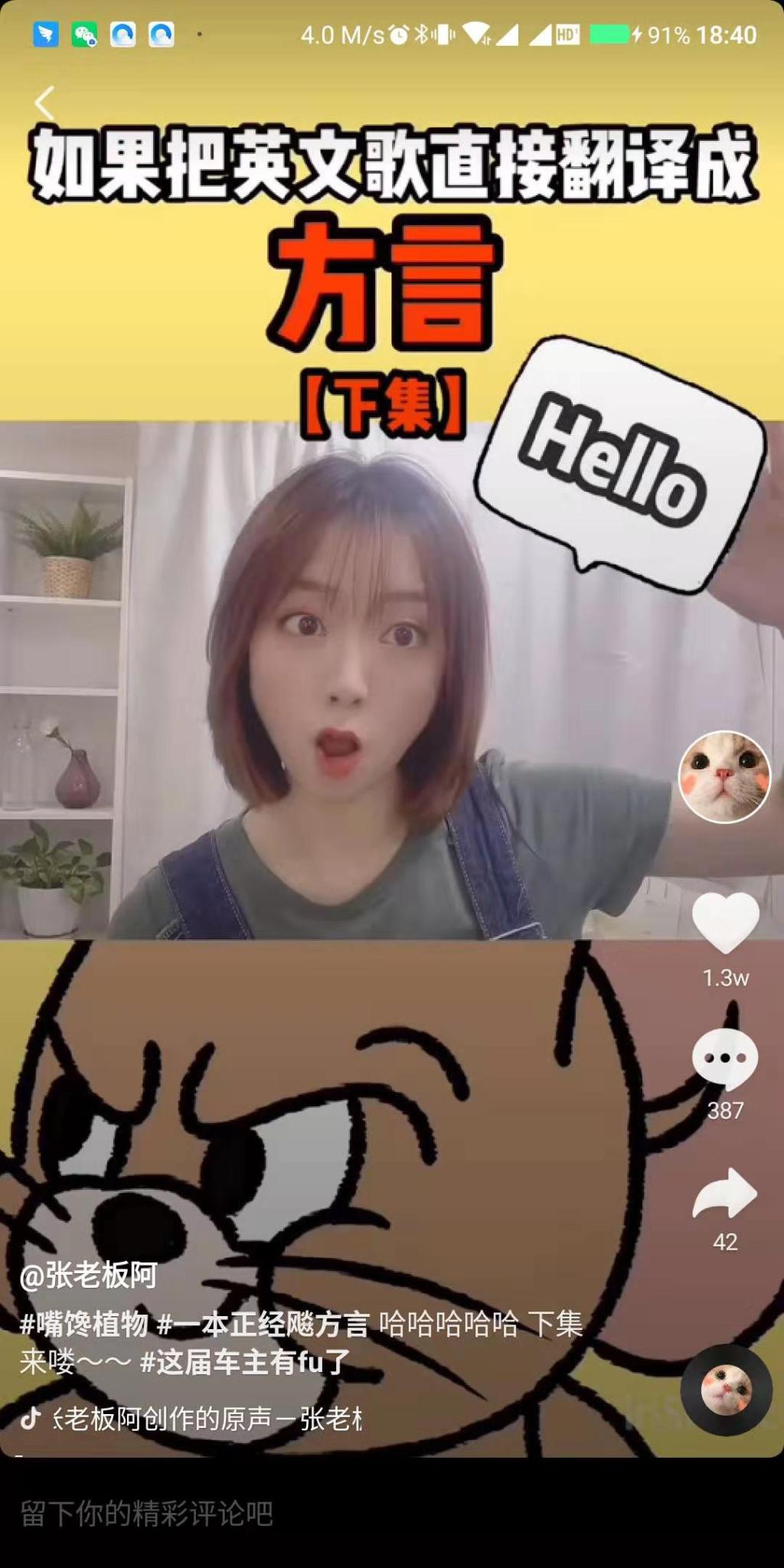 How is everything going?
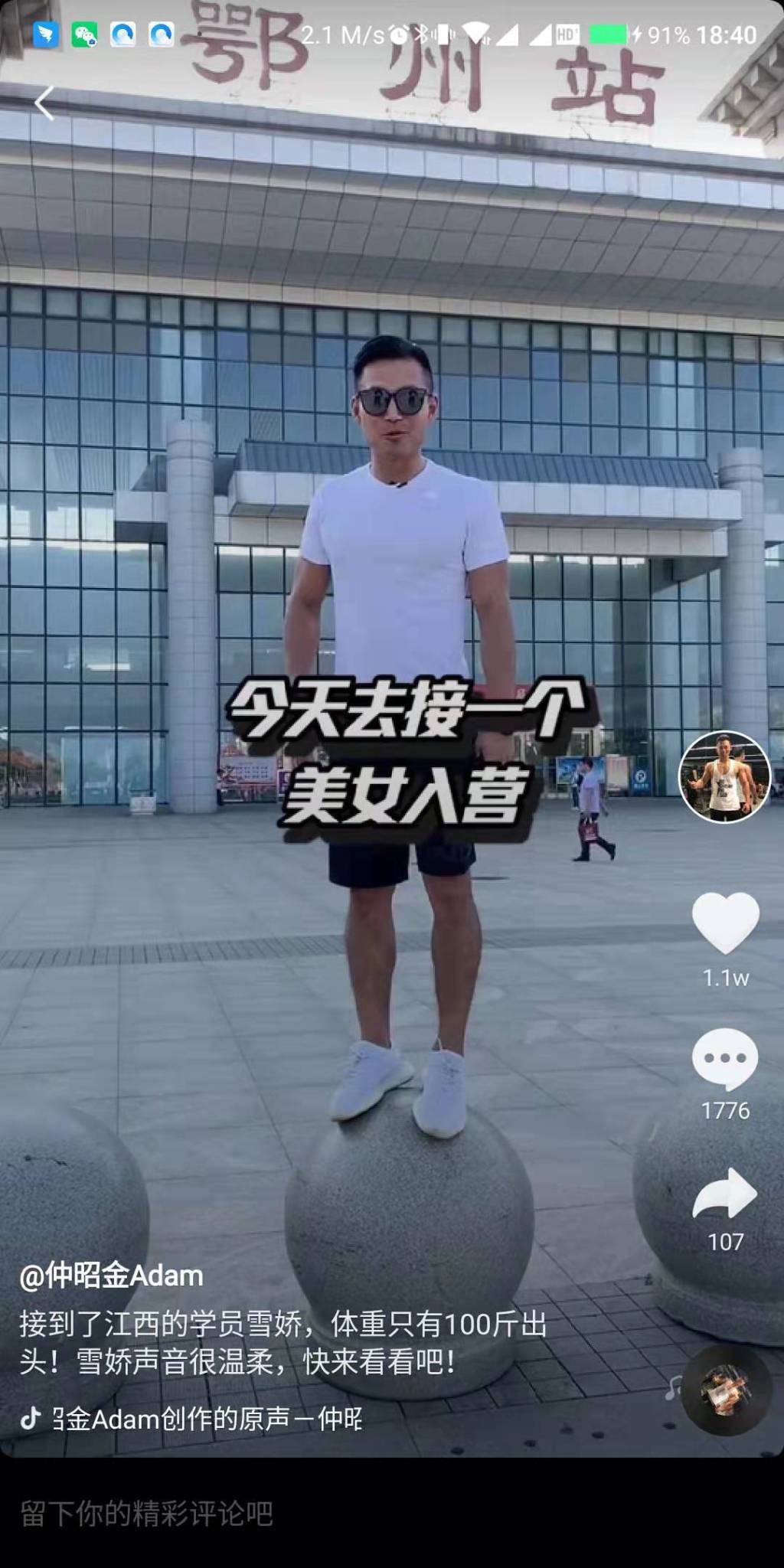 GreatPPT is a free website, you can discover the best PowerPoint templates and Google Slides themes for your presentations here. All templates are completely customizable, easy-to-edit and free for both personal & commercial use. Trust in our professional designs and focus on communicating your ideas.
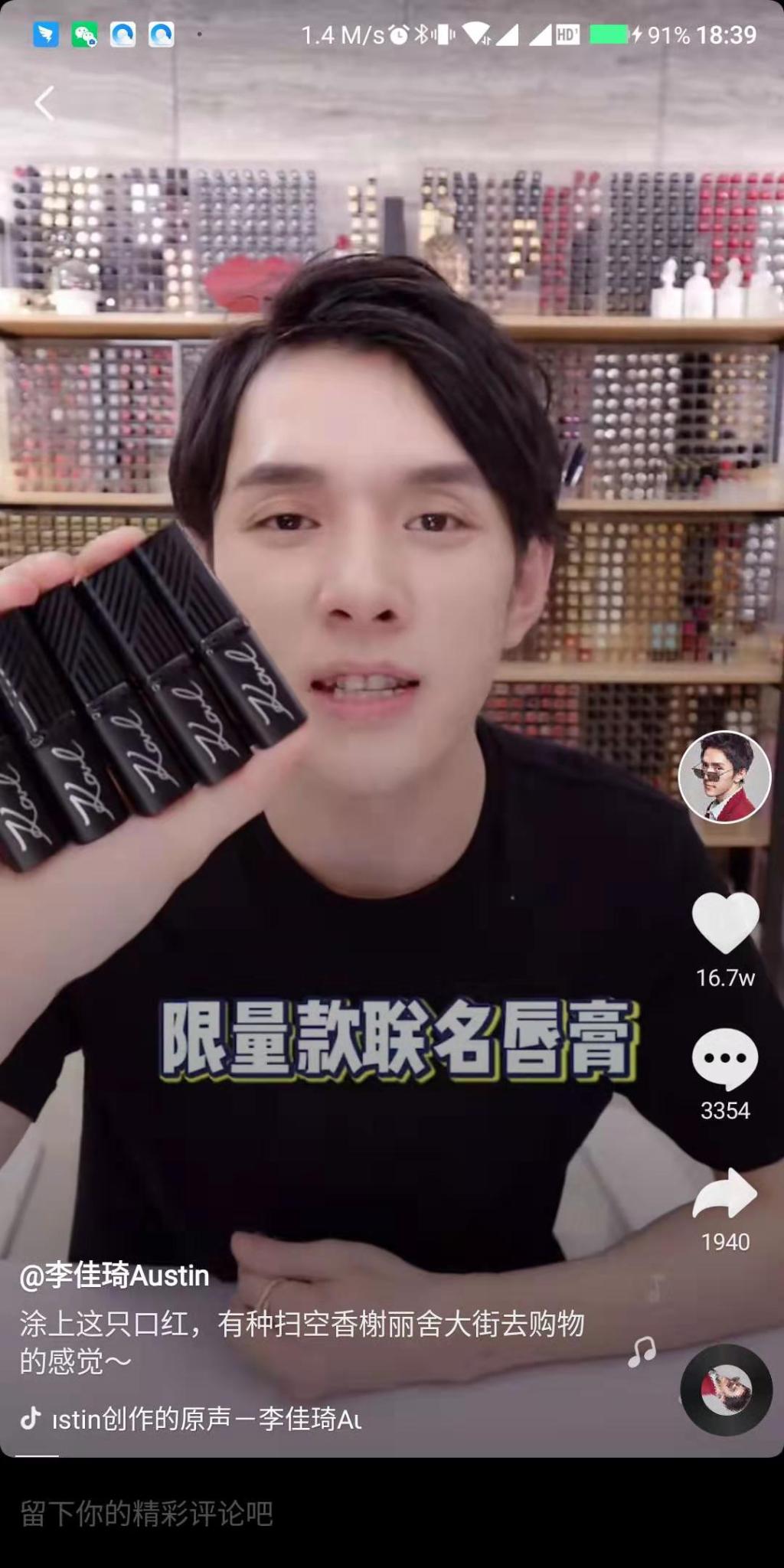 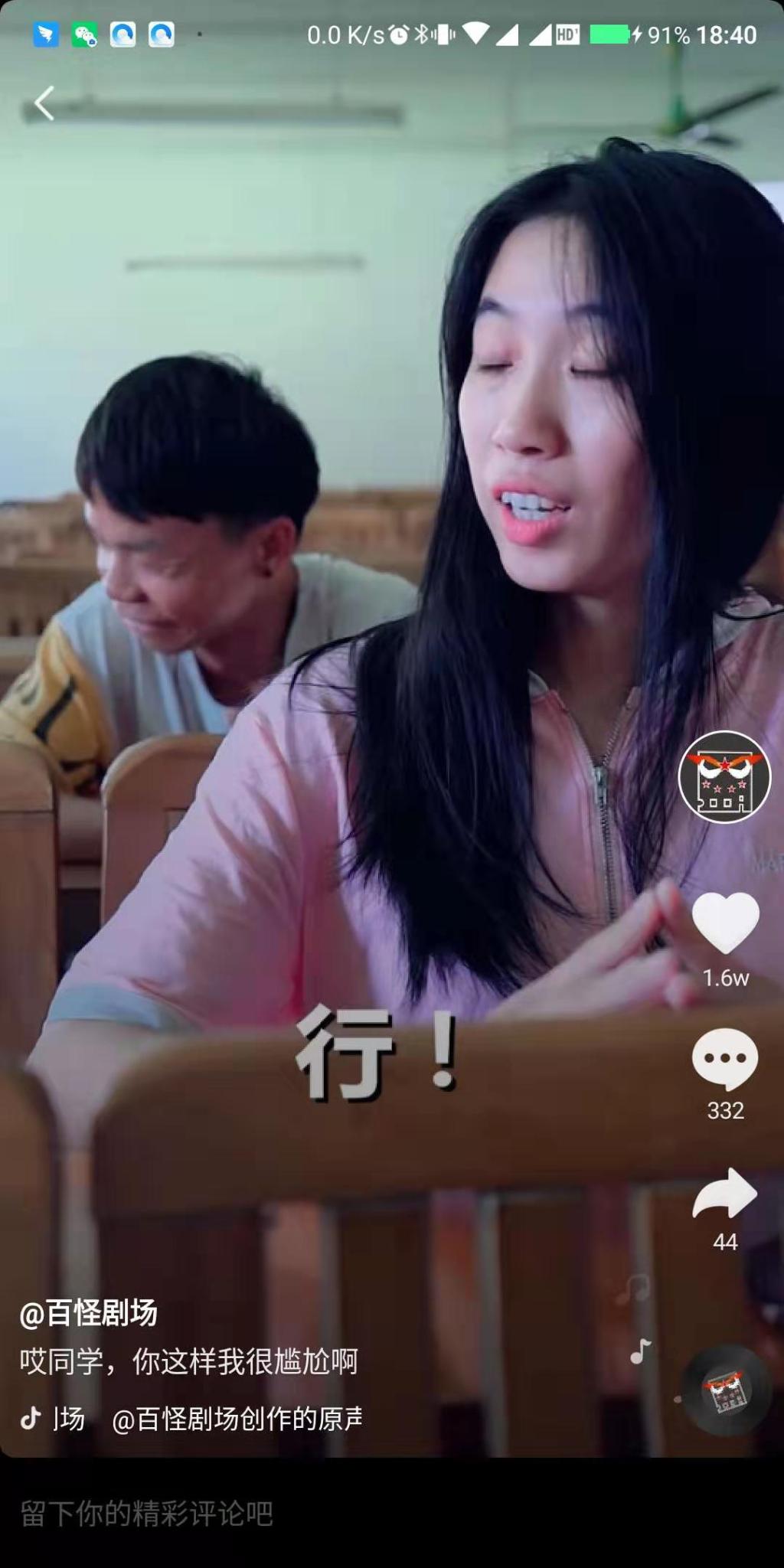 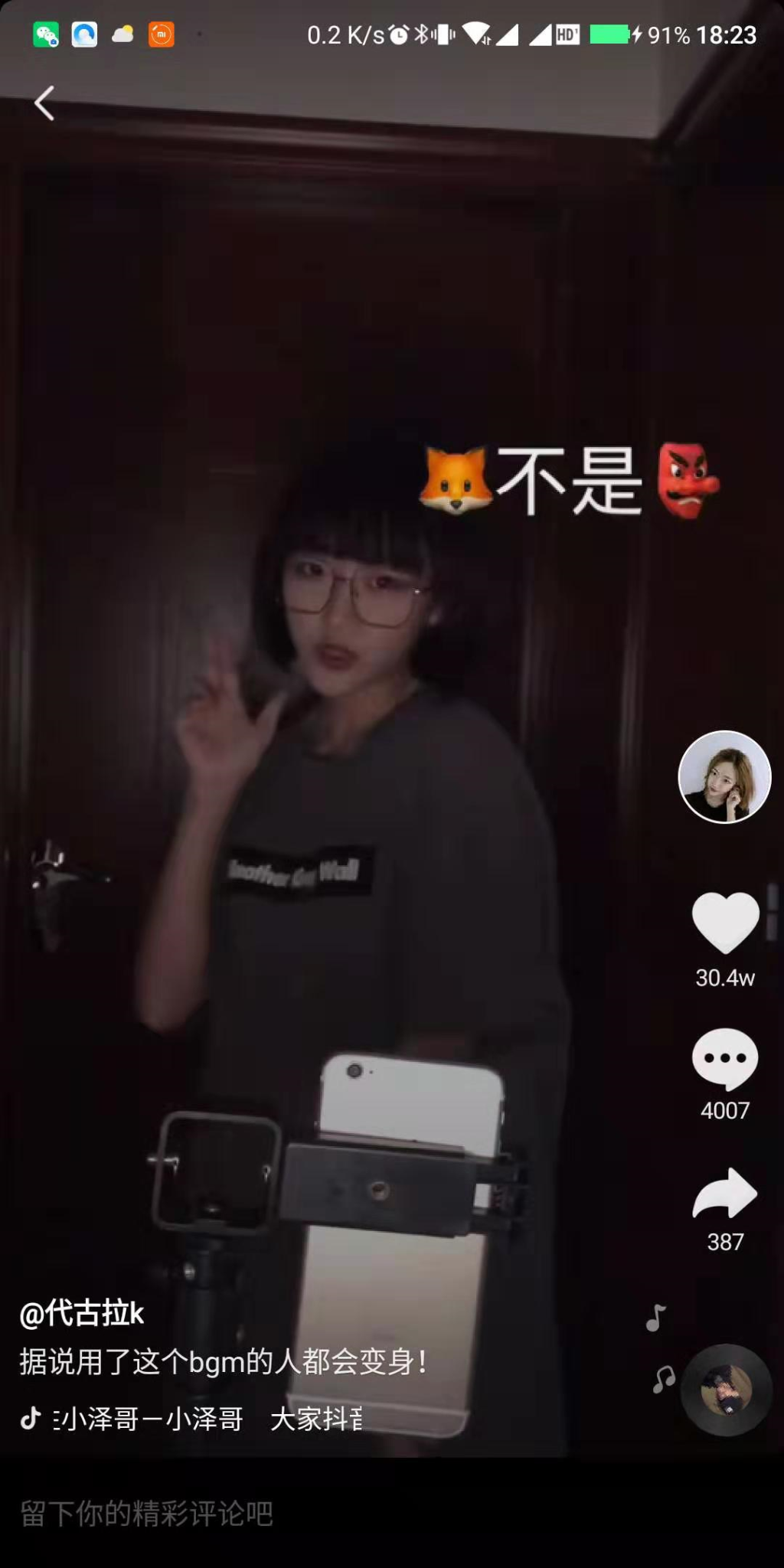 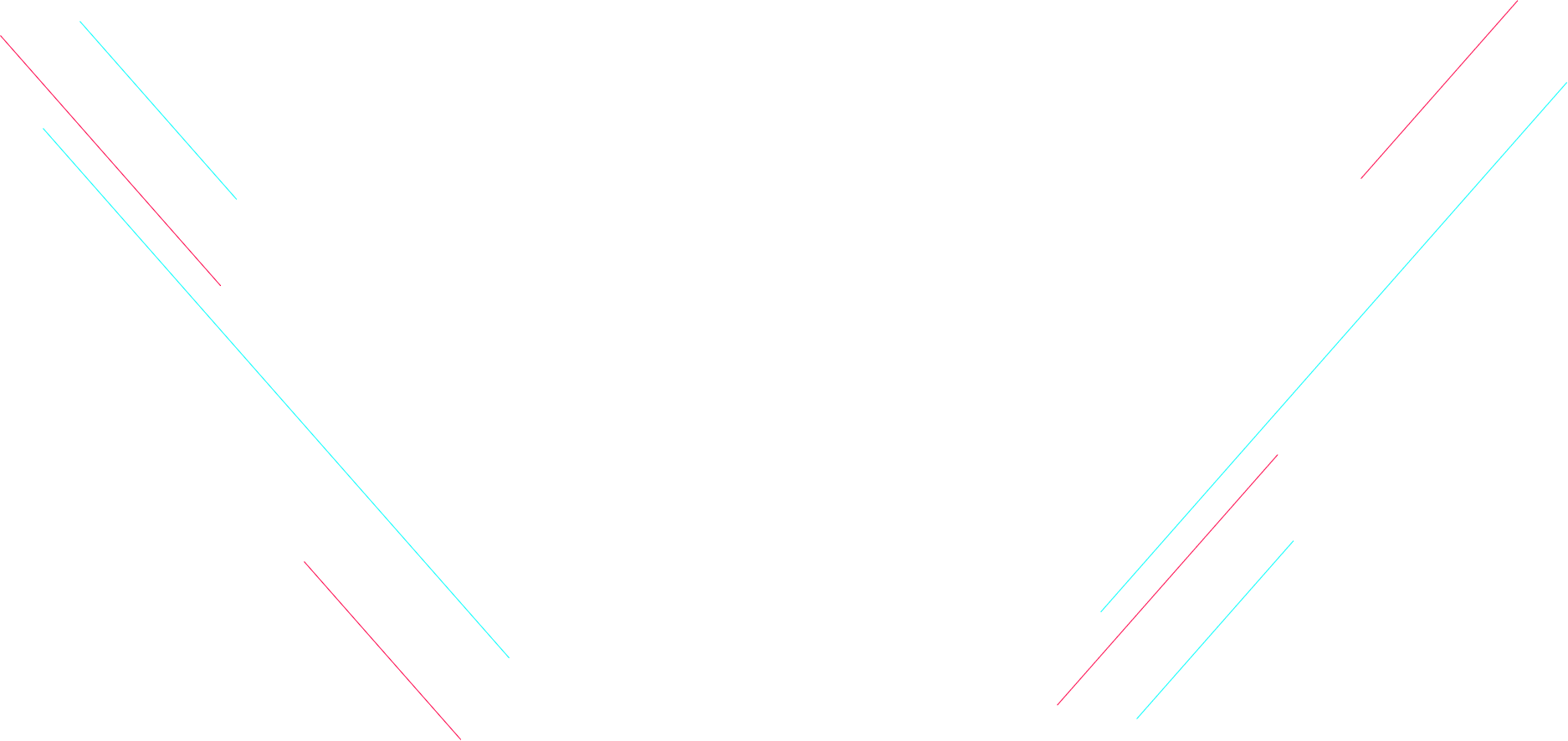 Hello, TikTok
How is everything going?
GreatPPT is a free website, you can discover the best PowerPoint templates and Google Slides themes for your presentations here. All templates are completely customizable, easy-to-edit and free for both personal & commercial use. Trust in our professional designs and focus on communicating your ideas.
95%
S
W
THIS IS A TITLE
THIS IS A TITLE
This is the subtitle that makes it comprehensible
This is the subtitle that makes it comprehensible
O
T
THIS IS A TITLE
THIS IS A TITLE
This is the subtitle that makes it comprehensible
This is the subtitle that makes it comprehensible
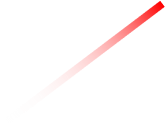 Thank You!
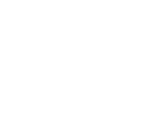 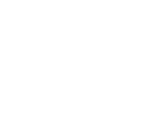 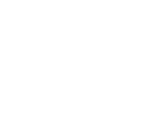 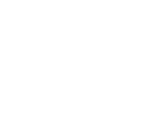 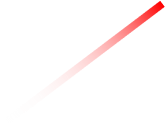 Do you have any questions?

youremail@greatppt.com 
+00 000 000 000
www.greatppt.com
Use our editable graphic resources...
You can easily resize these resources without losing quality. To change the color, just ungroup the resource and click on the object you want to change. Then, click on the paint bucket and select the color you want. Group the resource again when you’re done. You can also look for more infographics on GreatPPT.com
...and our set of editable icons
You can resize these icons keeping the quality.
You can change the stroke and fill color; just select the icon and click on the paint bucket/pen.
Business Icons
Avatar Icons
Creative Process Icons
Educational Process Icons
Help & Support Icons
Medical Icons
Nature Icons
Performing Arts Icons
SEO & Marketing Icons
Teamwork Icons
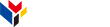 www.greatppt.com
Free Templates and Themes
Create beautiful presentations in minutes